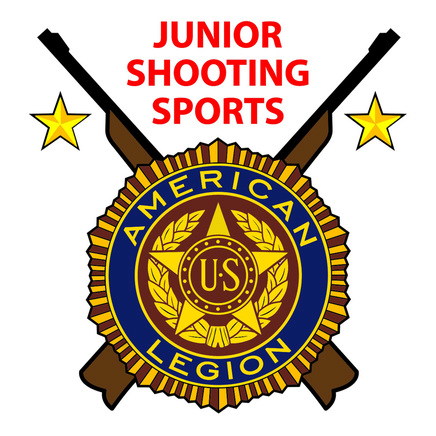 Annual Conference 2019
Anthony J. Kissik
Alabama Junior Shooting Chairman
AJKissik@Yahoo.com, 334.202.2812
The American Legion Department of Alabama
1
Alabama Junior Shooting Program
American Legion Junior Shooting Sports Program…

Teaches rifle safety, proper firearm handling procedures, competition participation

Youth participate and compete in an Olympic skill sport 

Foster healthy competition and good sportsmanship

Shooters are educated/trained to use a .177 air rifle 

http://www.legion.org/shooting
The American Legion Department of Alabama
Alabama Junior Shooting Program
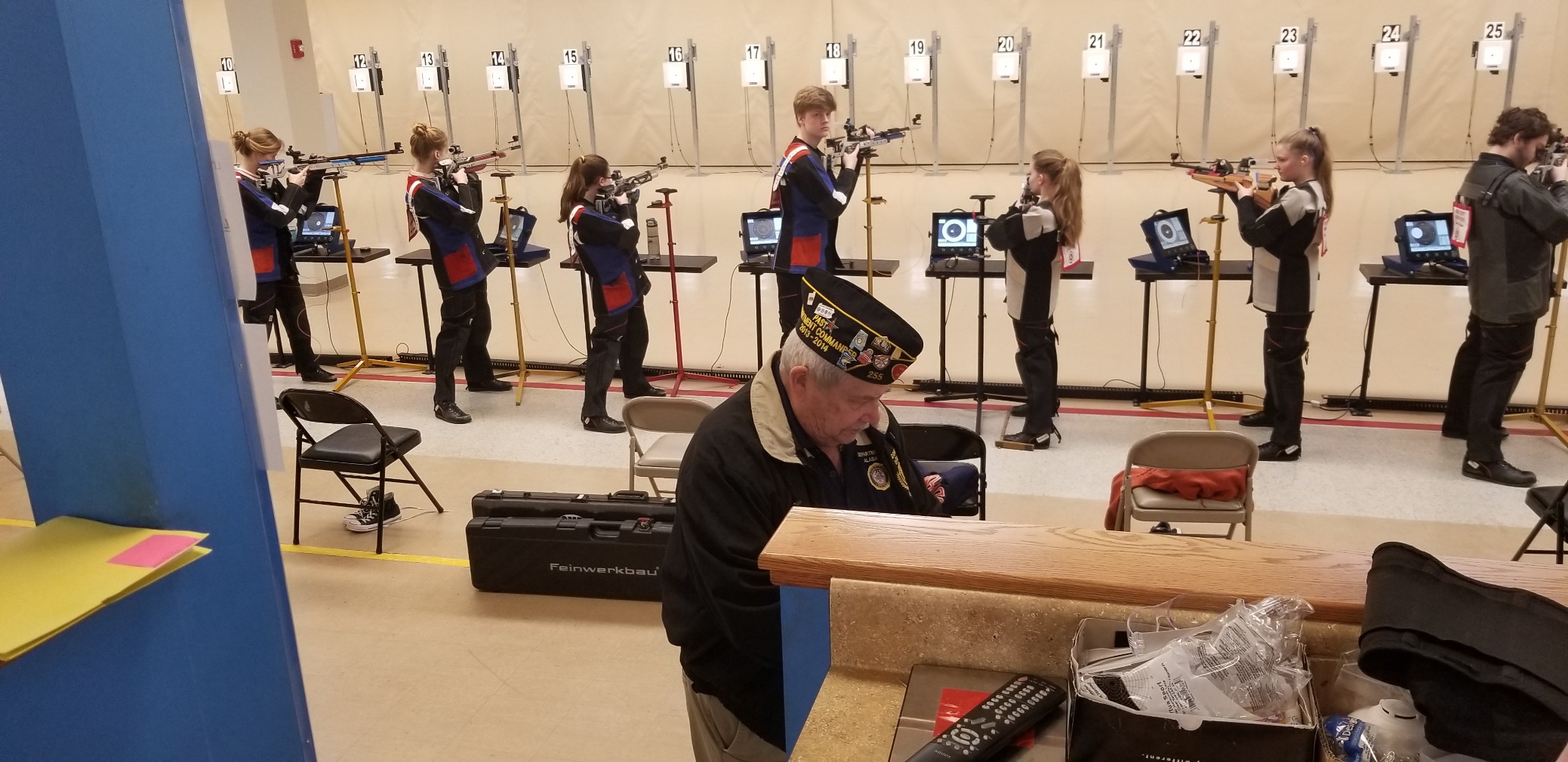 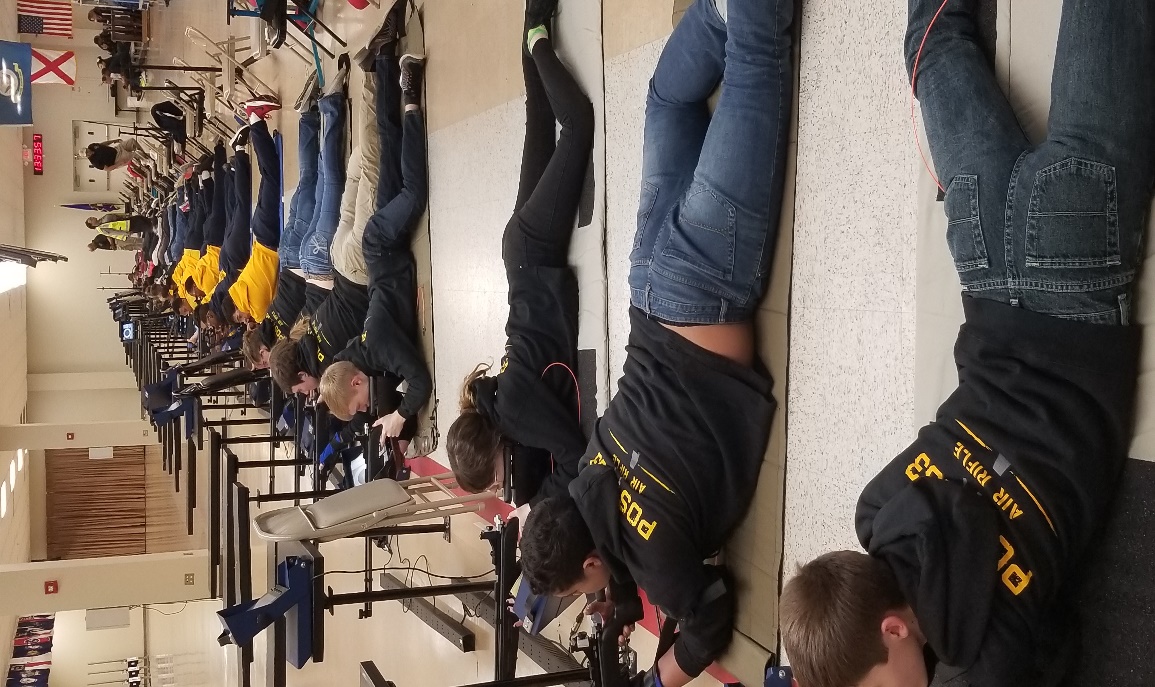 The American Legion Department of Alabama
Alabama Junior Shooting Program
Sponsoring a Junior Rifle Team…

Allows the team to participate in the American Legion National 3PAR Air Rifle Tournament  and the Alabama American Legion Commanders Cup 

The Junior Shooting Team should show their appreciation to the Post for the opportunity to compete in the National Tournament and Commanders Cup

A common practice for Posts sponsoring shooting teams is for the Post to purchase t-shirts and pay for the National Tournament (~$12.50/shooter) and/or the Commanders Cup (~$25/shooter)
The American Legion Department of Alabama
Alabama Junior Shooting Program
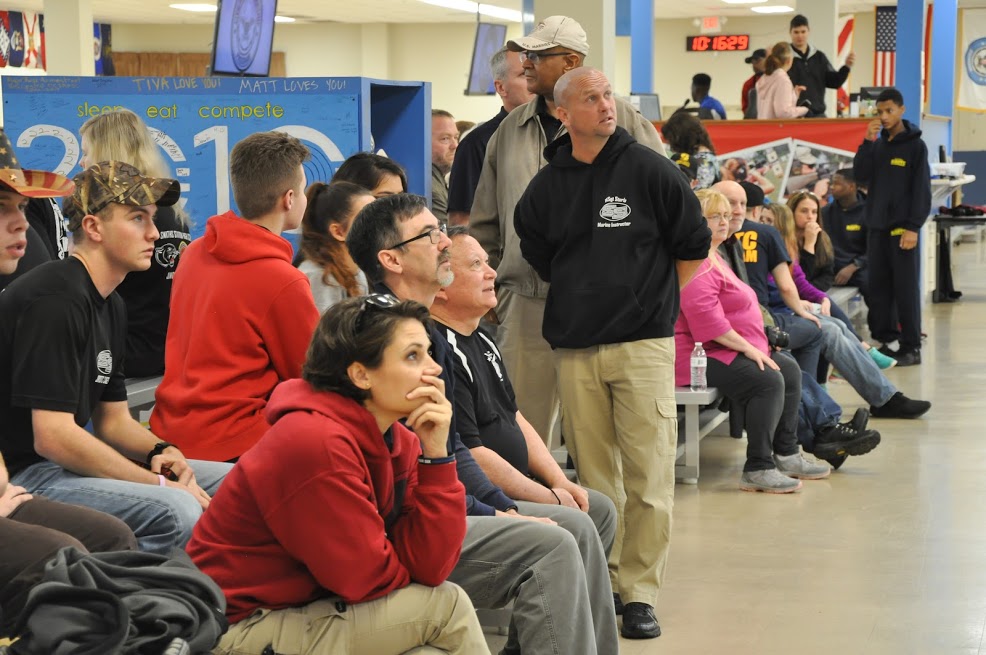 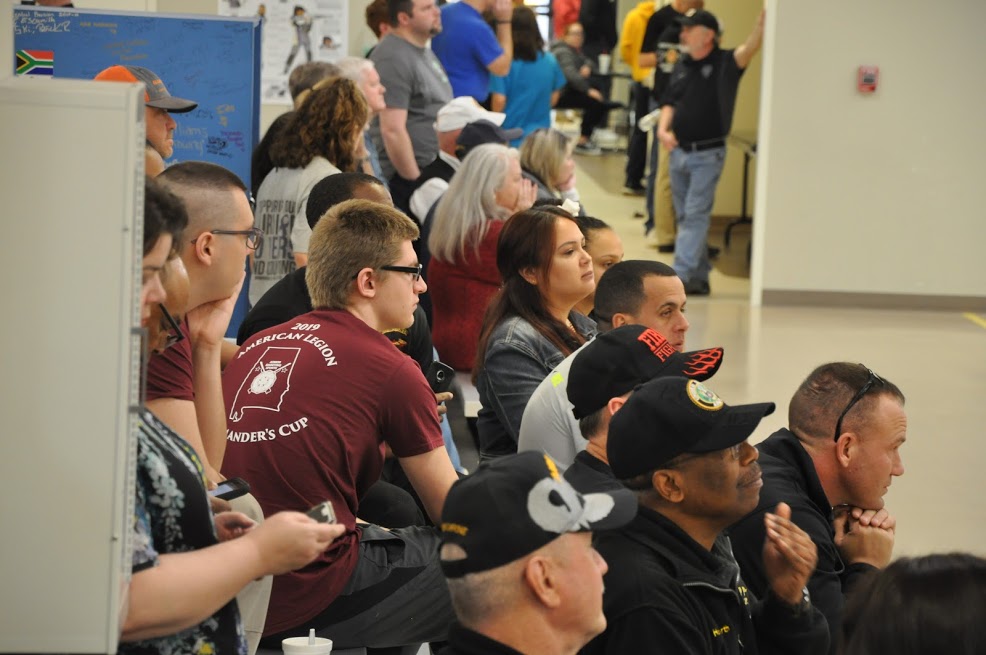 The American Legion Department of Alabama
Alabama Junior Shooting Program
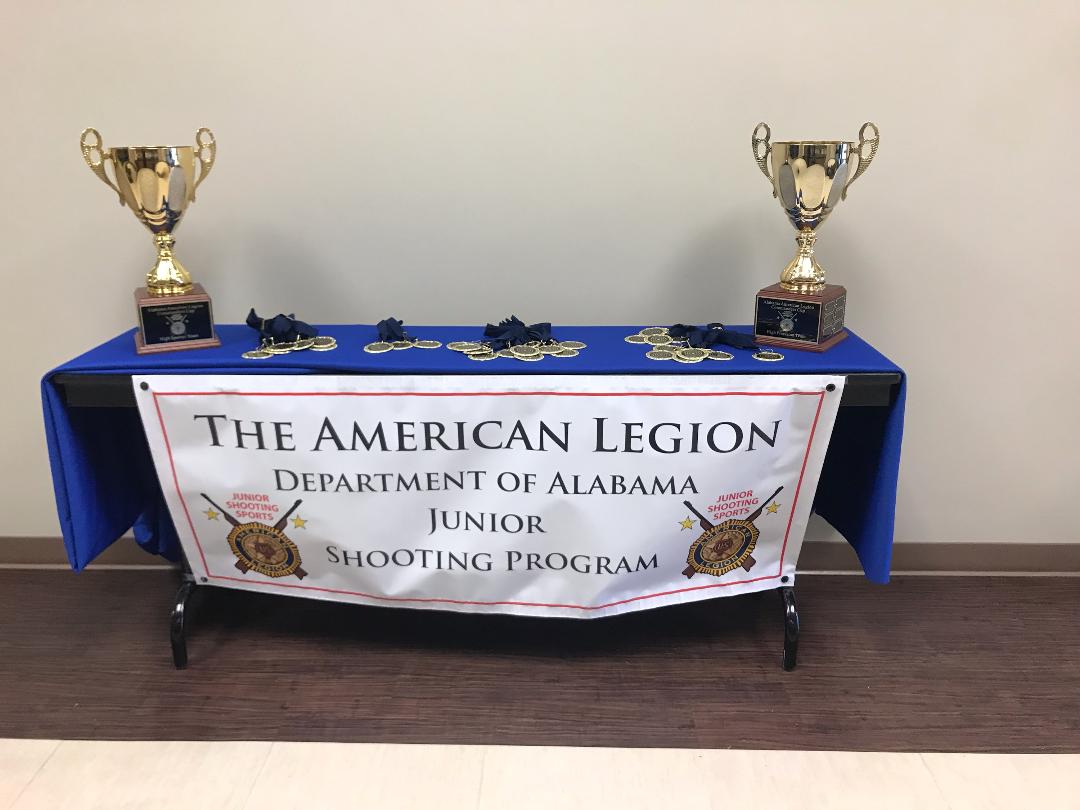 Alabama Commanders Cup
* March 7, 2020 (1st Saturday)
* CMP South Range, Anniston, AL
* American Legion Affiliated Teams
* Post Active Participation
The American Legion Department of Alabama
2019 Commanders Cup 3 Position Air Rifle
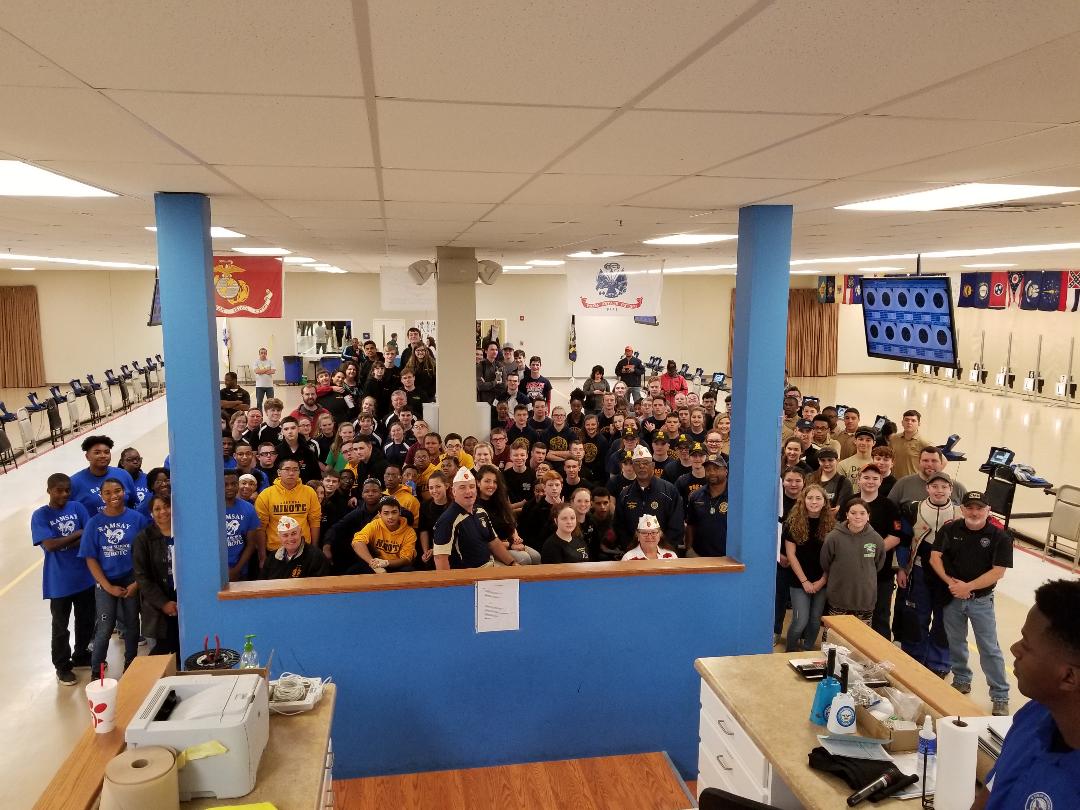 The American Legion Department of Alabama
2019 Commanders Cup 3 Position Air Rifle
Affiliated Teams Who Participated     
Cullman Area Career Center	133 Stanhope
Calhoun Hawkeyes 		Phenix City H.S.
Rehobeth H.S		Russell County H.S. 
SCSSA			Greenville H.S.
Smith Station H. S.		Ramsay H. S
Fort Payne	 H.S.		Carroll H. S.
Sparkman H.S.		MCGC
Shades Valley H.S.*
Affiliated Teams Who Did Not Participate
Dothan H.S.	Satsuma H.S.
Enterprise H.S.	Williamson H.S.
Daleville H.S. 	B.C. Rains H.S.
Buckhorn H. S.	LeFlore H.S.
Hazel Green H.S.
How Does the Commanders Cup Happen 
Jr. Shooting Budget
Commanders Cup is a Fund Raiser 
		2019 - $1800
		2018 - $825
		2017 even
Concession Stand (Post 5)
Merchandise Auction
Friends NRA Banquet
Post Active Participation
The American Legion Department of Alabama
2019 Commanders Cup 3 Position Air Rifle
The American Legion Department of Alabama
2019 Commanders Cup 3 Position Air Rifle
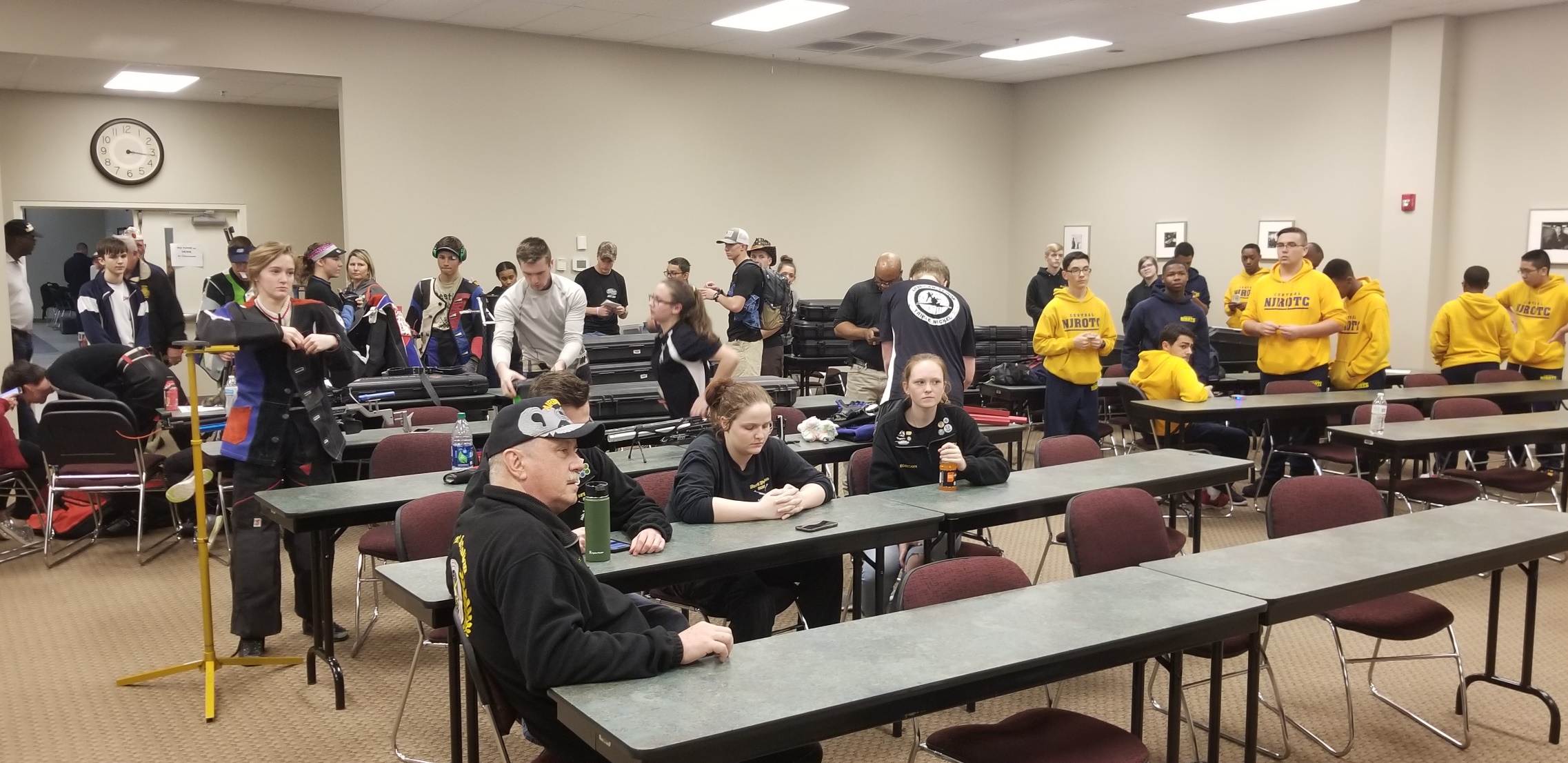 The American Legion Department of Alabama
2019 Commanders Cup 3 Position Air Rifle
60 Shot Sporter Prone
1st – incorrect CMP
2nd – Carley Seabrooke – Post 555 – Shelby County Shooting Sport Association
3rd – Brandon Edwards – Post 133 – 133 Stanhope Rifle Team
60 Shot Standing Precision
1st – Andrew Duryea – Post 5 – Calhoun County Hawkeyes
2nd – Clark McWhorter – Post 5 – Calhoun County Hawkeyes
3rd – Maggie Vonderau – Post 555 – Shelby County Shooting Sports Association
 
60 Shot Standing Sporter
1st – Kristen Fowler – Post 30 - Fort Payne High School JROTC
2nd – Devin Thomason – Post 30 - Fort Payne High School JROTC 
3rd – Ibet Perez – Post 30 - Fort Payne High School JROTC
The American Legion Department of Alabama
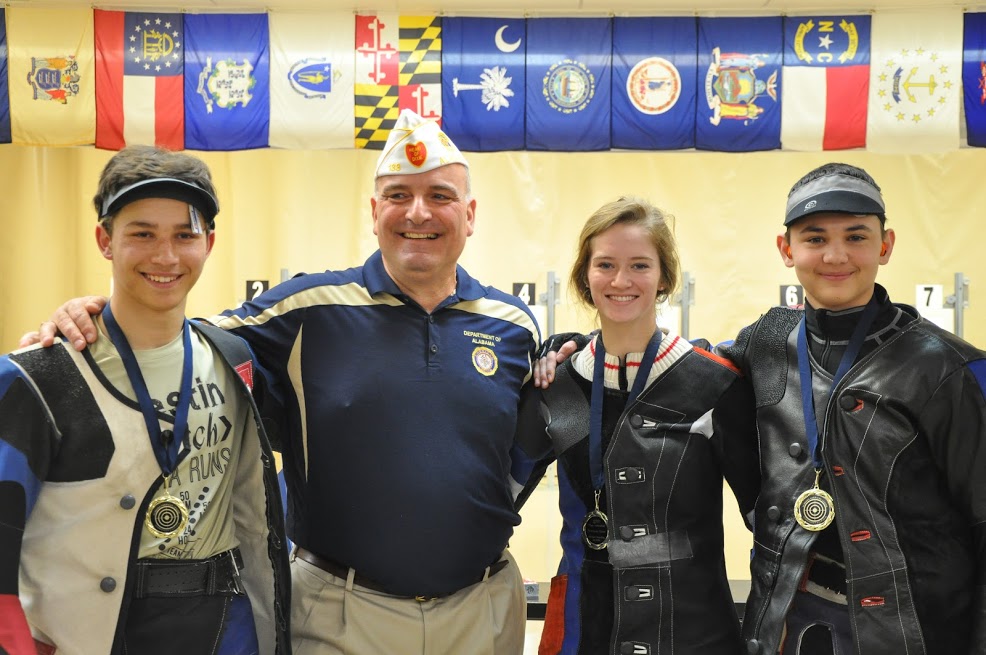 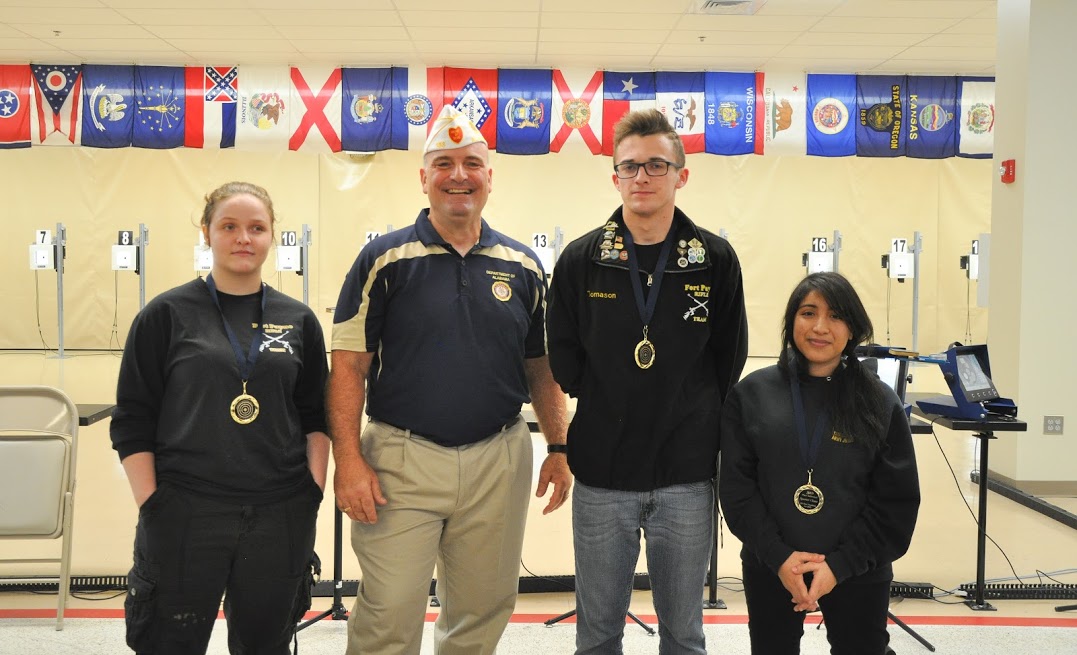 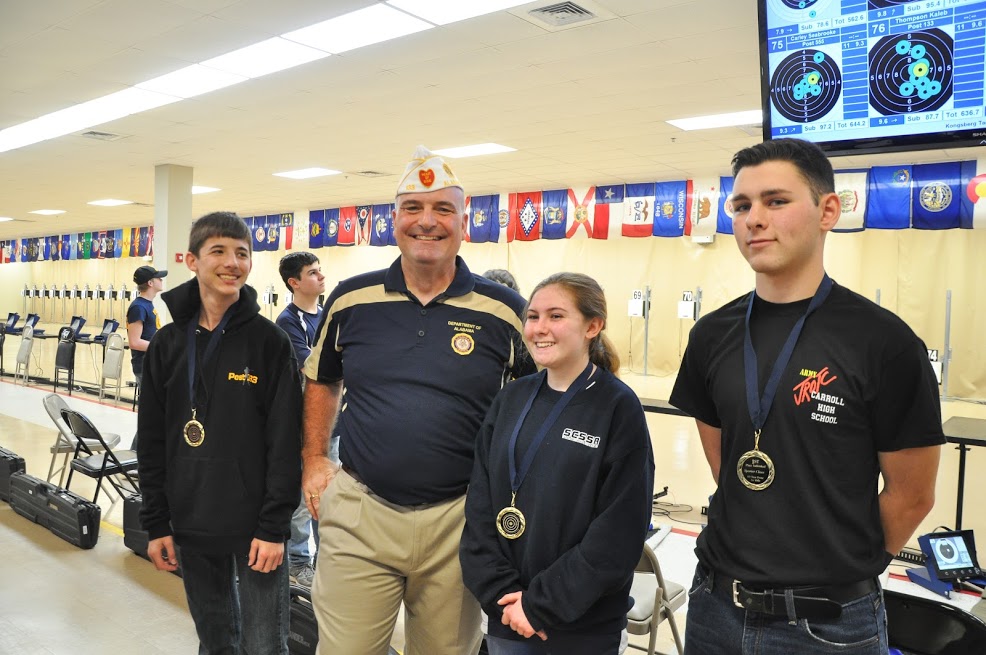 The American Legion Department of Alabama
2019 Commanders Cup 3 Position Air Rifle
3 PAR Individual - Sporter
1st - Kristen Fowler - Post 30 – Fort Payne JROTC
2nd - Devin Thomason - Post 30 - Fort Payne JROTC
3rd - Jade Robison - Post 30 – Fort Payne JROTC

3 PAR Individual - Precision
1st - Clark McWhorter - Post 5 – Calhoun County Hawkeyes
2nd - Maggie Vonderau - Post 555 – Shelby County Shooting Sports Association
3rd - Cady Thomas – Post 255 – Magic City Gun Club
Team - Sporter
1st - Post 30 – Fort Payne High School JROTC
2nd - Post 133 – 133 Stanhope Rifle Team
3rd - Post 5 – Calhoun County Hawkeyes

Team - Precision
1st - Post 5 – Calhoun County Hawkeyes
2nd - Post 555 - Shelby County Shooting Sports Association Team 1
3rd - Post 255 – Magic City Gun Club
The American Legion Department of Alabama
2019 Commanders Cup 3 Position Air Rifle
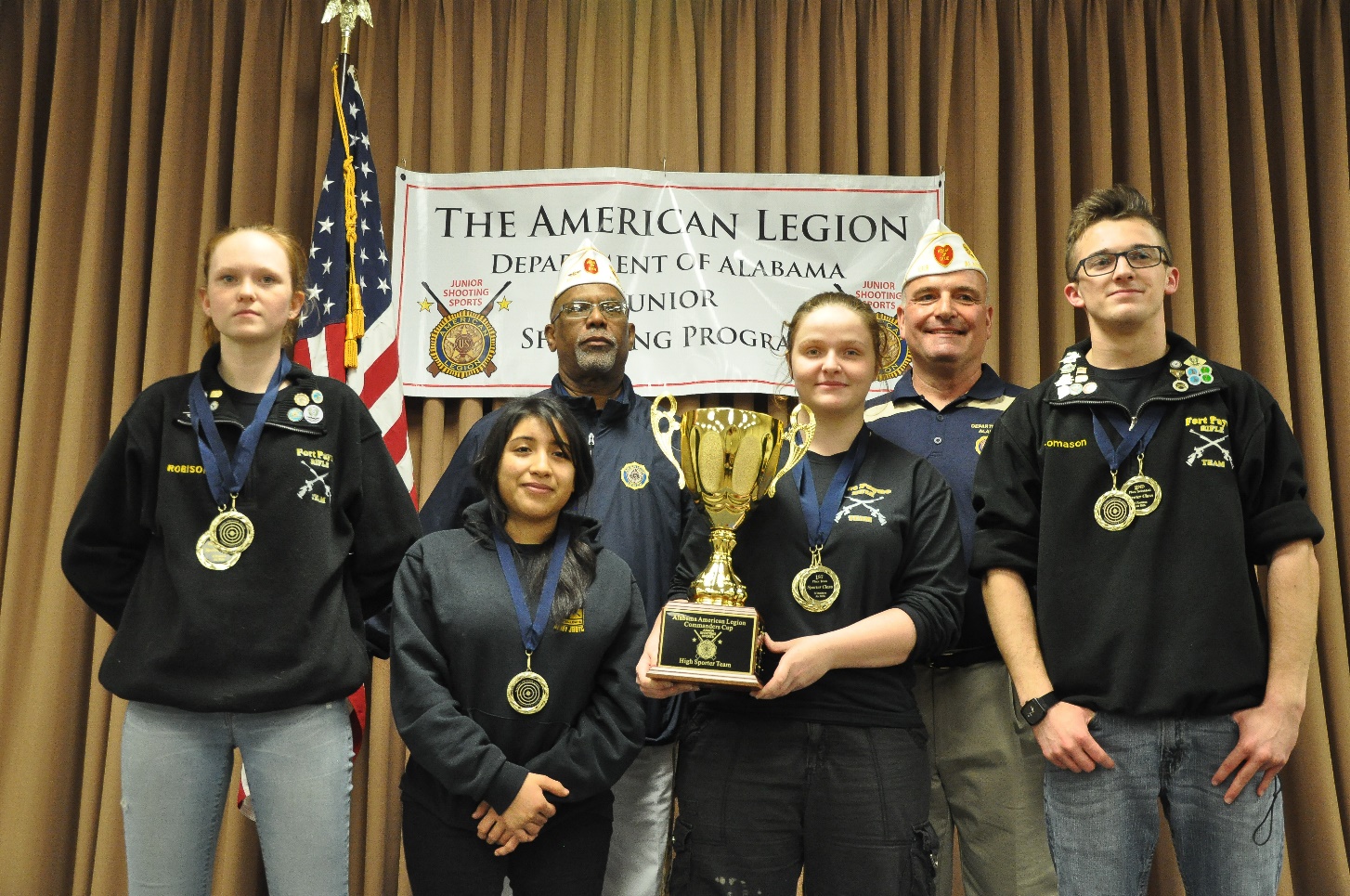 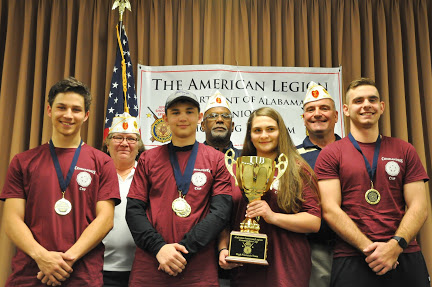 The American Legion Department of Alabama
2019 American Legion National Tournament
National Tournament
November – January
Prone, Standing, Kneeling @10 meters
2 Postal Matches – top 15 shooters  
Finals - Colorado Spring, CO 
$5,000/$1,500 Scholarship
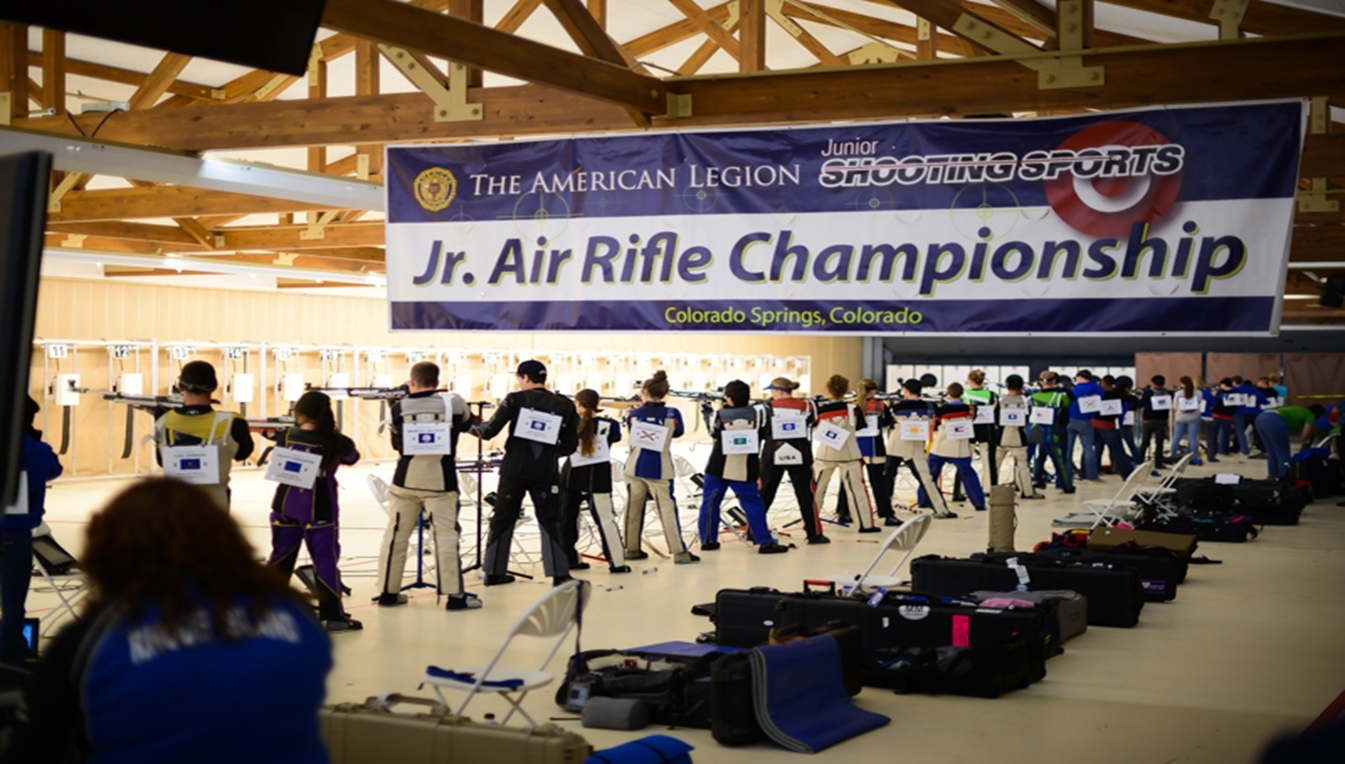 The American Legion Department of Alabama
2019 American Legion National Tournament
2016
1 Team/4 Individuals

2019
13 Teams/64 Individuals
The American Legion Department of Alabama
2019 American Legion National Tournament
Alabama Precision – Team Results

Post		Team Name		Alabama (6)	       National (84)
5		Calhoun Hawkeyes 		           1 			9
555		SCSSA			           2			20
255		MCGC			           3			29
73		Enterprise High School	           4			37
555		SCSSA			           5			45
73		Enterprise High School	           6			59
The American Legion Department of Alabama
2019 American Legion National Tournament
Alabama Sporter Teams – How They Finished

Post		Team Name		          Alabama (7)		       National (159)
73		Enterprise High School 		1 			21
30		Fort Payne High School		2			23
133		133 Stanhope			3			37
73		Enterprise High School		4			52
229		Sparkman Varsity			5			54
5		Calhoun Hawkeyes			6			63
555		SCSSA				7			119
The American Legion Department of Alabama
2019 American Legion National Tournament
Alabama Precision Individual – How They Finished

Athlete		  Post	   Team Name		Alabama (31)	      National (428)
Dawson Kissik	    5	   Calhoun Hawkeyes 	            1 			14*
Andrew Duryea	    5	   Calhoun Hawkeyes	            2			20*
Cady Thomas	 255	   MCGC			            3			57	
Garrett Boggan	 255	   MCGC			            4			78	
Emily Buck	 555	   SCSSA			            5			81
The American Legion Department of Alabama
2019 American Legion National Tournament
Alabama Sporter Individual – How They Finished

Athlete		  Post	   Team Name		Alabama (33)	      National (770)
Kristen Fowler	   30	   Fort Payne High School	            1 			5*
Devon Thomas	   30	   Fort Payne High School	            2			41 
Zaidee Lerma	   73	   Enterprise High School	            3			75		
Trinitee Nez	   73	   Enterprise High School	            4			85		
Morgan Werhan	   73	   Enterprise High School	            5			92
The American Legion Department of Alabama
2019 American Legion National Tournament
National Championship
July 23 – 28
Olympic Training Center
Colorado Springs, CO

National Headquarters
Provides Transportation, Hotels, Meals, Incidentals Stipend
The American Legion Department of Alabama
2019 American Legion National Tournament
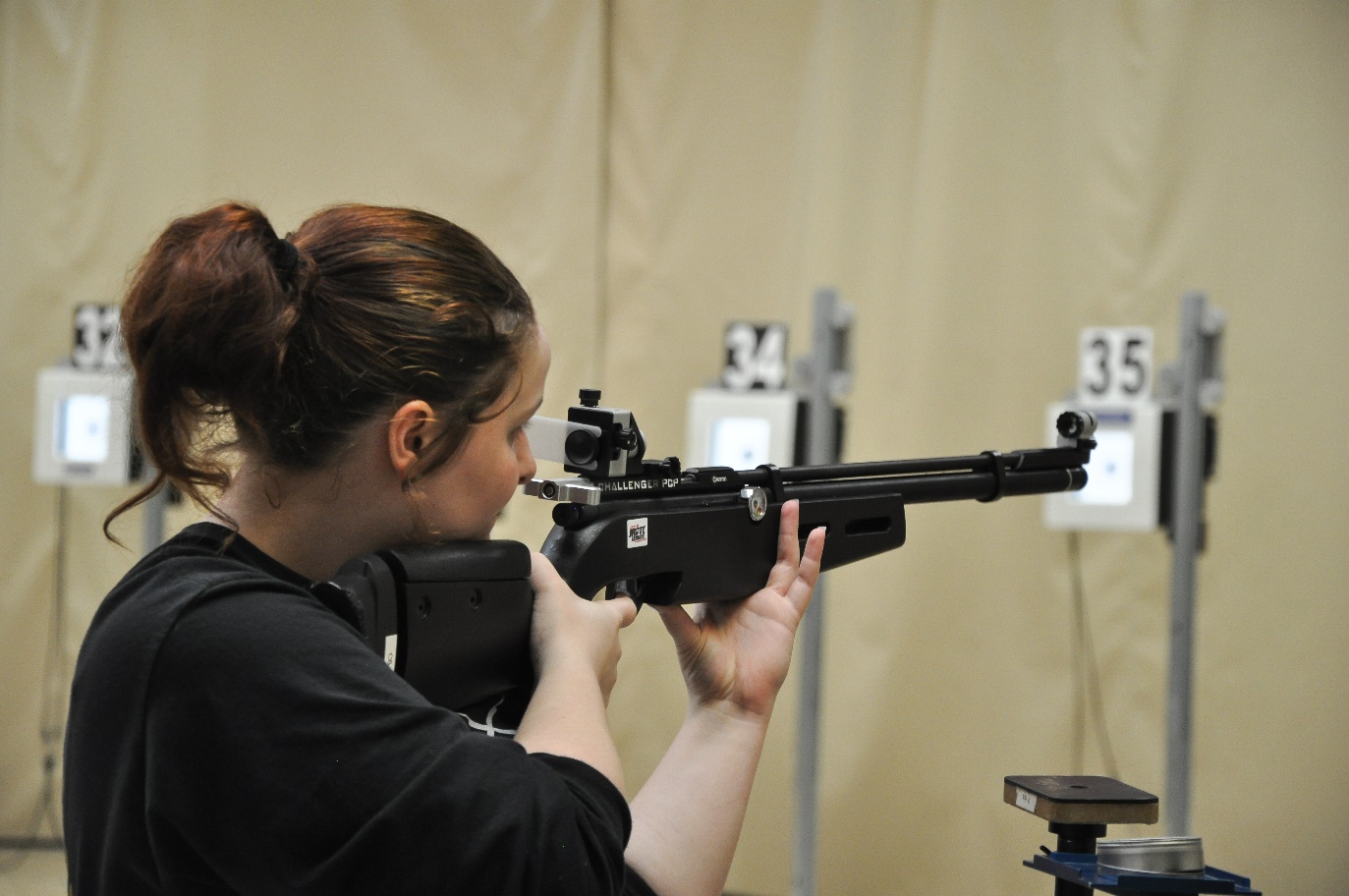 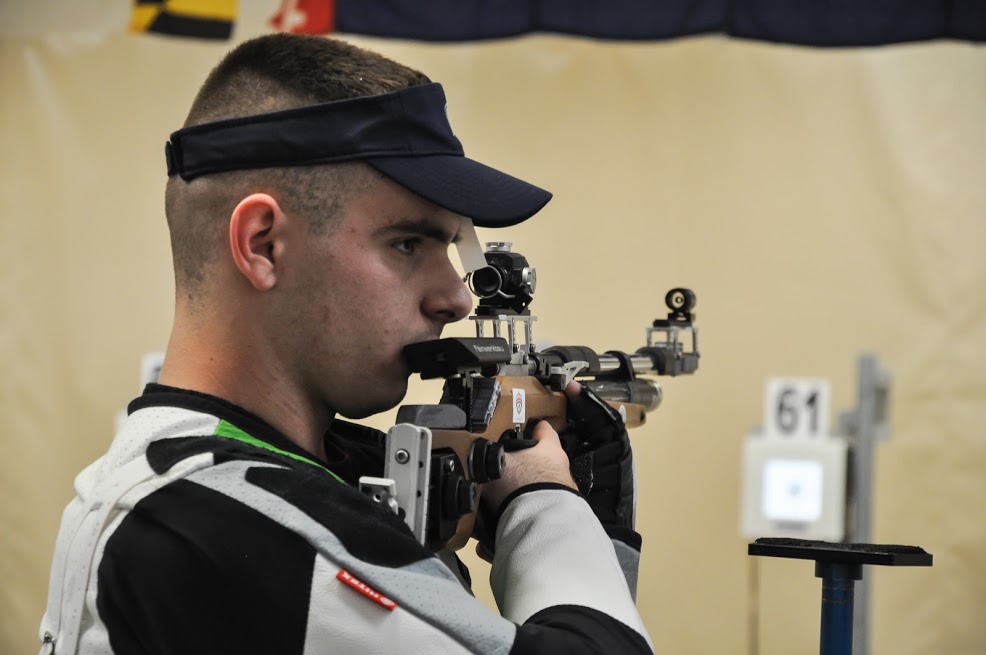 Kristen Fowler
Dawson Kissik
The American Legion Department of Alabama
Alabama Junior Shooting Program
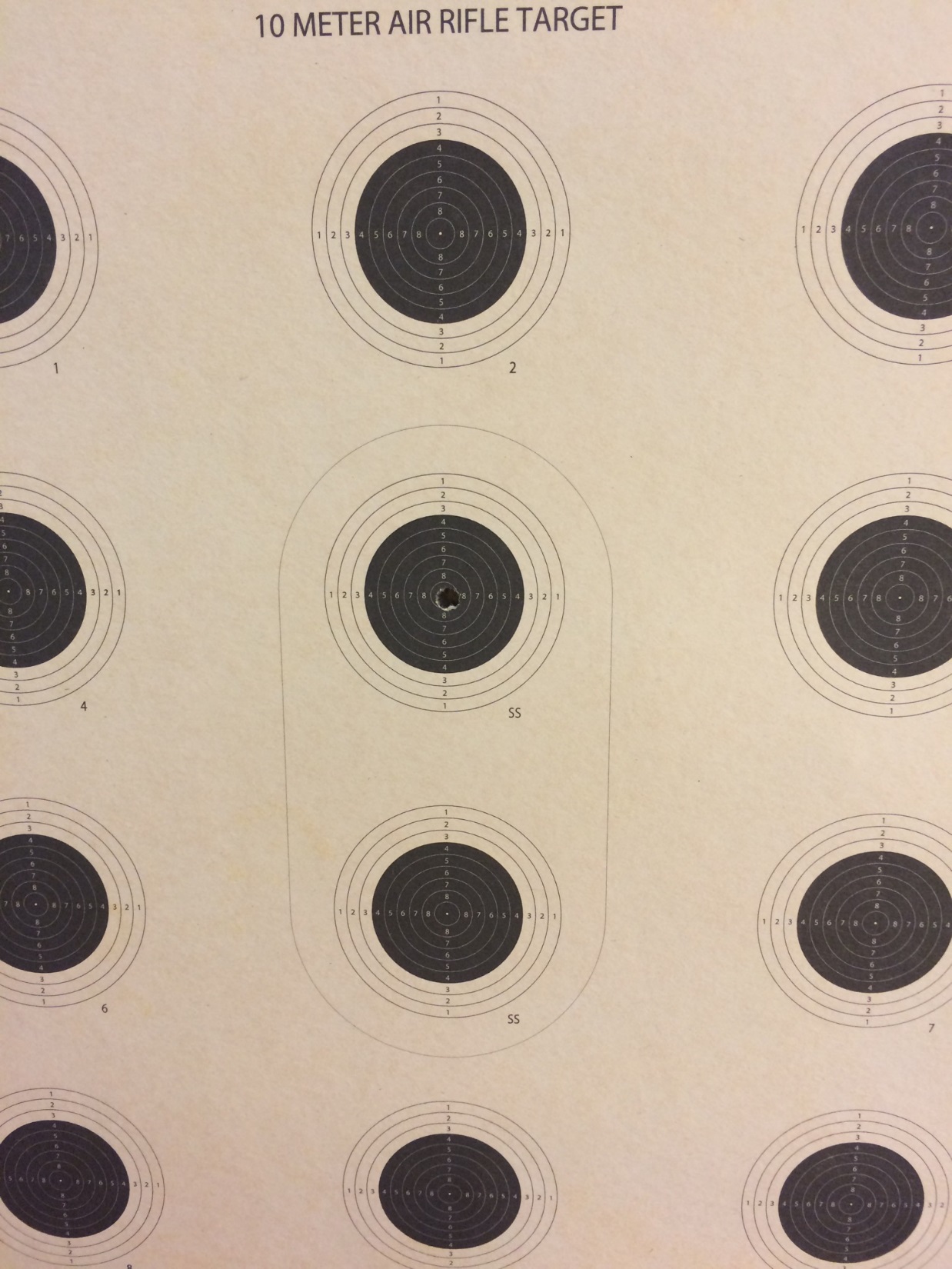 First Shot March 2016
Post 82
Post 88
Post 133
Post 135 (3)
Post 229
Post 237
Post 255 (2)
Post 555
Post 911
Post 4
Post 5
Post 12 (2)
Post 24
Post 30
Post 49
Post 73 (2)
Post 76 (3)
Insert First P3 Shot

Who is Next??
17 Posts
23 Junior Shooting Team
The American Legion Department of Alabama
23
Alabama Junior Shooting Program
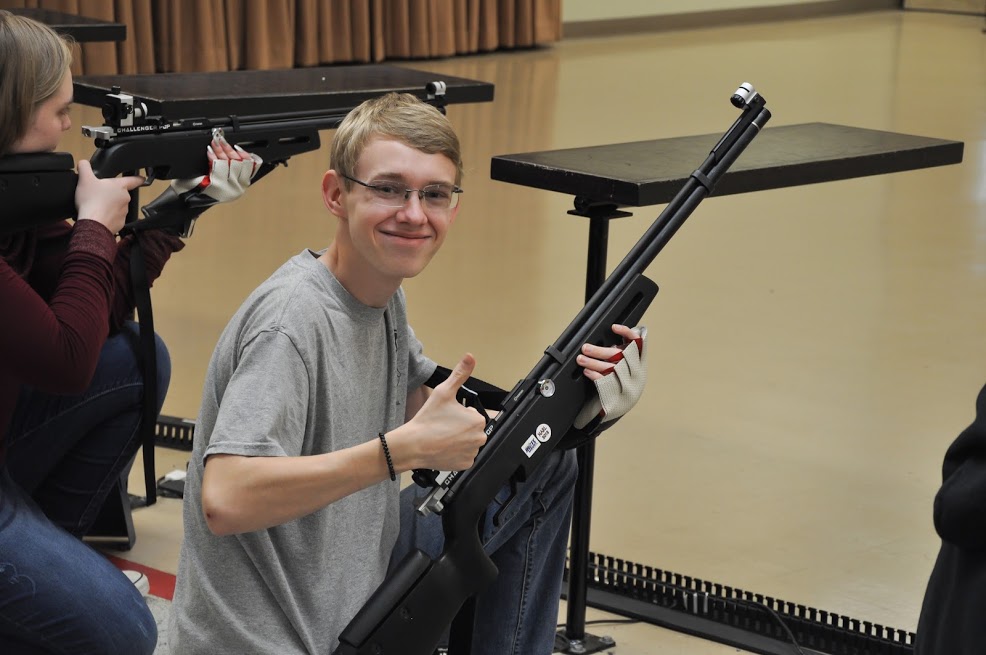 Annual Conference 2019
Anthony J. Kissik
Alabama Junior Marksmanship Chairman
AJKissik@Yahoo.com, 334.202.2812
The American Legion Department of Alabama